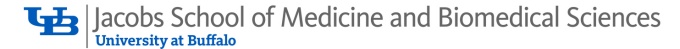 BMI708 – Spring 2021Advanced Topics in Biomedical Ontology(class number 24641)Class 6 – Oct 6, 2021Some notes on mixing BFO, OGMS and Snomed in Prolog representations.
Werner CEUSTERS1,2
1 Department of Biomedical Informatics, University at Buffalo, USA
2 Department of Psychiatry, University at Buffalo, USA
Issues with last week’s topics?
Issues with any of the required readings?
R5. Scheuermann RH, Ceusters W, Smith B. 
      Toward an ontological treatment of disease and diagnosis.
      Summit Transl Bioinform. 2009 Mar 1;2009:116-20. 
      https://www.ncbi.nlm.nih.gov/pmc/articles/PMC3041577/

R6. El-Sappagh S, Franda F, Ali F, Kwak KS. 
      SNOMED CT standard ontology based on the ontology for
      general medical science. 
      BMC Med Inform Decis Mak. 2018 Aug 31;18(1):76. 
      https://pubmed.ncbi.nlm.nih.gov/30170591/
3
A bit more on Prolog
From CL to Prolog’s Horn clauses
(cl:comment "5. Relata of instance-of are particular, universal, temporal-region."    
	(forall (i u t)     
    (if (instance-of i u t)       
        (and (particular i) 
                (universal u)
	    (instance-of t temporal-region t)))))
particular(i) :- 
	instanceOf(i, universalOf(i), at, trOf(T, i)),
	instanceOf(T, temporal_region, at, T)).

Note: does not exactly assert the same thing!
From CL to Prolog rules
(cl:comment "5. Relata of instance-of are particular, universal, temporal-region."    
	(forall (i u t)     
    (if (instance-of i u t)       
        (and (particular i) 
                (universal u)
	    (instance-of t temporal-region t)))))
rule( rel(I, instanceOf, U, at, T),
   “”,
   [ (particular(I),
     (universal(U),
     rel(T, instanceOf, temporal_region, T) ])
Chosen rule format
rule( <single predicate>,
	  <direction of implication>,
	  <conjunction of predicates>).

Directions of implication:
“”	: logical equivalence / iff
“”	: then-if rule, as Horn clause
“”	: if-rule, implication

Conjunction of predicates:
Prolog list: 	[pred1, pred2, …]
			[pred1 | [pred2, … ] ]
        first element                          rest of the list
7
Change in BFO taxonomy representation
Before:
bfo_instanceOf(X, entity, at, T) :- 
	bfo_instanceOf(X, continuant, at, T).

Now:
rule( rel(X, instanceOf, continuant, at, T) , 
	      "-->", 
           [rel(X, instanceOf, entity, at, T)]
         ).
8
Requires change in childOf
Before:
	  % BFO-compatible childOf
    	bfo_direct_isa(A,B):-
			clause(bfo_instanceOf(X, B, at, T),
				 bfo_instanceOf(X, A, at, T)).

Now:
	  	rel(A, childOf, B):-
			rule(rel(X, instanceOf, A, at, T), 
			       "-->", 
			       [rel(X, instanceOf, B, at, T)]).
9
Requires change in isa (1)
Before:
	  % BFO-compatible childOf
    	bfo_direct_isa(A,B):-
			clause(bfo_instanceOf(X, B, at, T),
				 bfo_instanceOf(X, A, at, T)).

	% BFO-compatible isA
		bfo_isa(A, B) :- bfo_direct_isa(A,B).
		bfo_isa(A, C) :- bfo_direct_isa(A,B), bfo_isa(B,C).
10
Requires change in isa (2)
Now:
	
		rel(A, isa, B) :- rel(A, childOf, B).
		rel(A, isa, C) :- rel(A, childOf, B), rel(B, isa, C).
11
Interpretation of a Prolog clause
a :- b, c, d.

Procedural reading:
		When you must do a, do first b, then c, then d.

Logical reading:
	a is true if you can first proof that b is true,
			then that c is true,
			then that d is true.
12
Prolog’s internal backtracking (1)
a :- b, c, d.

When b, c and d are designed such that they turn out always true, then Prolog behaves for that clause as a traditional programming language, working through the instructions from top to bottom.

Whenever a clause does not turn out to resolve to true, Prolog backtracks to the previous instruction to find an alternative solution that resolves to true, if needed to the one before that, etc.
13
Prolog’s internal backtracking (2)
Execution order on query 
?-father(X), fail.
‘fail’ is built-in predicate used to force Prolog to find all solutions for X as it evaluates to false.

L1  L2  L5 (?X=john)  L3  L8  L9  L10  L11  L1(X=john)  fail  L4 (X=john)  fail  L2  L6 (?X=mary)  L3  L8  L9  L10  L11  L2  L7 (?X=mike)  L3  L8  L9  L1(X=mike)  fail  false.
Program

father(X) :- 		(L1)
	parent(X), 		(L2)
	gender(X, male). 	(L3)
father(john).		(L4)
parent(john).		(L5)
parent(mary).		(L6)
parent(mike).		(L7)
gender(john, female).	(L8)
gender(mike, male).	(L9)
gender(mary, female).	(L10)
gender(john, male).	(L11)
14
fail and ! as flow control
Fail: forces backtracking
E.g. in C6_support.pl: forces to find all facts and write them out one by one.
writeFacts:-
	fact(X),	
	writeln(X),
	fail.					
WriteFacts:-!.	

! (‘cut’): prevents backtracking into everything written on the left side of it.
15
Another flow: use of recursion
createFacts([]) 	:- !.			
createFacts([X|R])	:- createFact(X), !, createFacts(R).	
			(mind the difference between ‘createFacts’ and ‘createFact’)
The second clause is ‘tail-recursive’: it calls itself at the very end.
When given as input [a, b, c], the flow is (because createFact(X) is designed so as it never fails):
     createFacts([a,b,c]=?[])  fail  createFacts([a,[b,c]])        
     createFact(a)  createFacts([b,c]=?[])  fail  
     createFacts([b, [c]])  createFact(b)  
     createFacts([c]=?[])  fail  createFacts([c, []])  
     createFact(c)  createFacts([]=?[])  true
16
Use in C6_support.pl (1)
Design of a simple, inefficient but deterministic, hybrid forward- and backward chaining reasoner.
Core memory elements:
Rules as facts, e.g.
rule(rel(X, instanceOf, continuant, at, T) , "-->", [rel(X, instanceOf, entity, at, T)]).
rule(rel(X, individualOf, sct("118254002 |Finding of head and neck region (finding)")),"<-->",
     [rel(X, individualOf, sct("404684003 |Clinical finding (finding)")),
      rel(X, sct("363698007 |Finding site (attribute)"), Y),
      rel(Y, individualOf, sct("69536005 |Head structure (body structure)"))]).
Rules as Prolog Horn clauses, e.g.
	bHorn(R, exists_at, Q):-
		fact(rel(R, continuant_part_of, P, at, Q)),
		fact(rel(P, exists_at, Q)),
		createFacts([rel(R, exists_at, Q)]).
17
Use in C6_support.pl (2)
Core memory elements:
Rules as facts 
		rule(rel(X, instanceOf, continuant, at, T) , "-->",
			 [rel(X, instanceOf, entity, at, T)]).
Rules as Prolog Horn clauses, e.g.
	bHorn(R, exists_at, Q):-
		fact(rel(R, continuant_part_of, P, at, Q)),
		fact(rel(P, exists_at, Q)),
		createFacts([rel(R, exists_at, Q)]).
Facts either for input or inferred, e.g.
fact(rel(x individualOf, sct("404684003 |Clinical finding (finding)")))
fact(rel(x, sct("363698007 |Finding site (attribute)"), y))
fact(rel(x, individualOf, sct("69536005 |Head structure (body structure)")))
18
Use in C6_support.pl (3)
To work with it, you basically need only to know how to write the rules and where to put them, and how to make the queries in an efficient way for testing.
19
Query formulation
Add in the ‘case studies’ section, the facts for your case in the following format:
factsAbout(<casename>, <factlist>).
E.g.
factsAbout(hisBrain, 
   [rel(hisBrain, instanceOf, object, at, hisBrainExistenceTime),
    rel(yesterday, temporal_part_of, hisBrainExistenceTime),
    rel(hisBrainProblem, individualOf, sct("81308009 |Disorder of brain (disorder)"))]).
Run C6_support.pl and then query: 
?-whatAbout(<casename>).    or
?- whatAbout(X),fail.   	(to query all cases)
20
Fact creation
Note that factlists specified in factsAbout(_,_) are converted automatically by the program to facts.
Thus:
factsAbout(hisBrain, 
   [rel(hisBrain, instanceOf, object, at, hisBrainExistenceTime),
    rel(yesterday, temporal_part_of, hisBrainExistenceTime),
    rel(hisBrainProblem, individualOf, sct("81308009 |Disorder of brain (disorder)"))]).
Creates:
fact(rel(hisBrain, instanceOf, object, at, hisBrainExistenceTime)).
fact(rel(yesterday, temporal_part_of, hisBrainExistenceTime)).
fact(rel(hisBrainProblem, individualOf, sct("81308009 |Disorder of brain 	(disorder)")).
21
Rules for BFO
The taxonomy is already implemented.
See: % BFO-compatible BFO2020 taxonomy representation
Some axioms are implemented:
See: % Some BFO axioms about some types of instances
Use it as examples to implement other axioms from the BFO2020 axiomatization when you need them
(not all are needed!)
You need to understand how to read the Common Logic clauses, and how to transform them to rules of the ‘rule()’ type or ‘bHorn’-type.
22
Rules for Snomed
A few are implemented as example:
See: % Snomed representation.
Use it as examples to implement other definitions when you need them for your ontology use case started in assignment A1
(not all are needed!)
You need to understand how to read the Functional Syntax of OWL in which they are expressed in the Snomed CT browser, and how to transform them to rules of the ‘rule()’ type or ‘bHorn’-type. 
Browser: 
https://browser.ihtsdotools.org/?perspective=full&conceptId1=404684003&edition=MAIN/2021-07-31&release=&languages=en 
OWL Functional syntax: 
https://www.w3.org/TR/owl2-primer/#Object_Properties
23
Definition types
EquivalentClasses definitions:
Require both a rule() of the “<-->” type and a bHorn rule.
SubClassOf definitions:
Starting with a genus:  ( :237921387 | …)
E.g. SubClassOf(
	:128319008 |Intracranial structure (body structure)|
	ObjectIntersectionOf(
	….
Must only have a rule() of the “-->” type.
Starting with an ObjectIntersectionOf (‘GCI axiom def’)
Must only have a bHorn rule for EACH such definition
E.g. https://browser.ihtsdotools.org/?perspective=full&conceptId1=703264005&edition=MAIN/2021-07-31&release=&languages=en
24
ObjectIntersectionOf
EquivalentClasses(
   :Mother 
   ObjectIntersectionOf( :Woman :Parent ) )

Becomes
	rule(rel(X, individualOf, mother), “<-->”,
		[rel(X, individualOf, women), rel(X, individualOf, parent).
 AND
	bHorn(X, individualOf, mother):-
		fact(rel(X, individualOf, women)), 
		fact(rel(X, individualOf, parent)),
		createFacts([fact(X, individualOf, mother)]).
25
ObjectUnionOf (if Snomed uses it)
EquivalentClasses(
   :Parent 
   ObjectUnionOf( :Mother :Father )) 

Becomes:
	rule(rel(X, individualOf, mother), “-->”, [rel(X, individualOf, parent)]).
	rule(rel(X, individualOf, father), “-->”, [rel(X, individualOf, parent)]).
  AND
	bHorn(X, individualOf, parent):- rel(X, individualOf, mother),
		 createFacts([fact(X, individualOf, parent)]).
	bHorn(X, individualOf, parent):- rel(X, individualOf, father),
		 createFacts([fact(X, individualOf, parent)]).
26
ObjectSomeValuesFrom (1)
EquivalentClasses(
   :Parent 
   ObjectSomeValuesFrom( :hasChild :Person ))

Becomes (because of existential quantification):
	rule(rel(X, individualOf, parent), “<-->”,
		[rel(X, hasChild, Y), rel(Y, individualOf, person)]).
 AND
	bHorn(X, individualOf, parent):-
		fact(rel(X, hasChild, Y)),  
		fact(rel(Y, individualOf, person)),
 		createFacts([fact(X, individualOf, parent)]).
.
27
ObjectSomeValuesFrom (2)
Whenever uses Snomed ‘rolegroup’, pretend it is not there, nor the following line.
Thus read the following by ignoring the yellow lines:

	EquivalentClasses(
	:81308009 |Disorder of brain (disorder)|
	ObjectIntersectionOf(
		:64572001 |Disease (disorder)|
		ObjectSomeValuesFrom(
			:609096000 |Role group (attribute)|
			ObjectSomeValuesFrom(
				:363698007 |Finding site (attribute)|
				:12738006 |Brain structure (body structure)|))))
	
Snomed uses ‘rolegroup’ for their classifier not to reach wrong conclusions. Our rule system solves this by using another variable (Y, Z, …) for each rolegroup.
28
Suggested assignment
Add relevant types of rules (not facts!) for expressing that:
An “OGMS:disorder” is a child of “OGMS:bodily component” (in a BFO compatible way, easy)
An “OGMS:bodily component” is a child of material_entity (idem, easy)
An instance of “OGMS:disorder” is an individual of sct(“118956008 | Body structure, altered from its original anatomical structure (morphologic abnormality)”) (in a BFO compatible way)
an individual of sct(“118956008 | Body structure, altered from its original anatomical structure (morphologic abnormality)”) is an instance of material_entity (in a BFO compatible way)
29